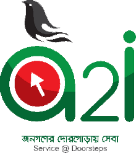 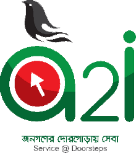 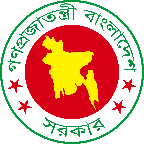 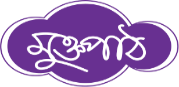 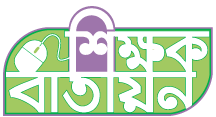 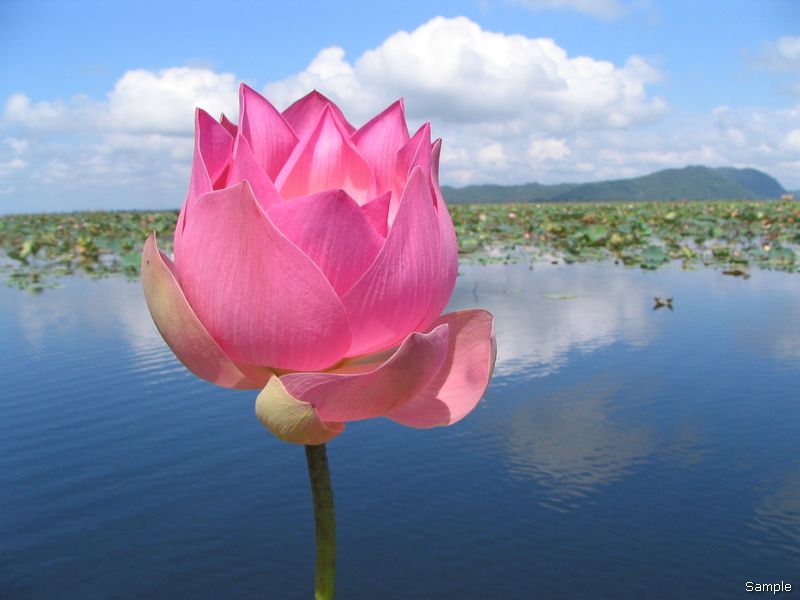 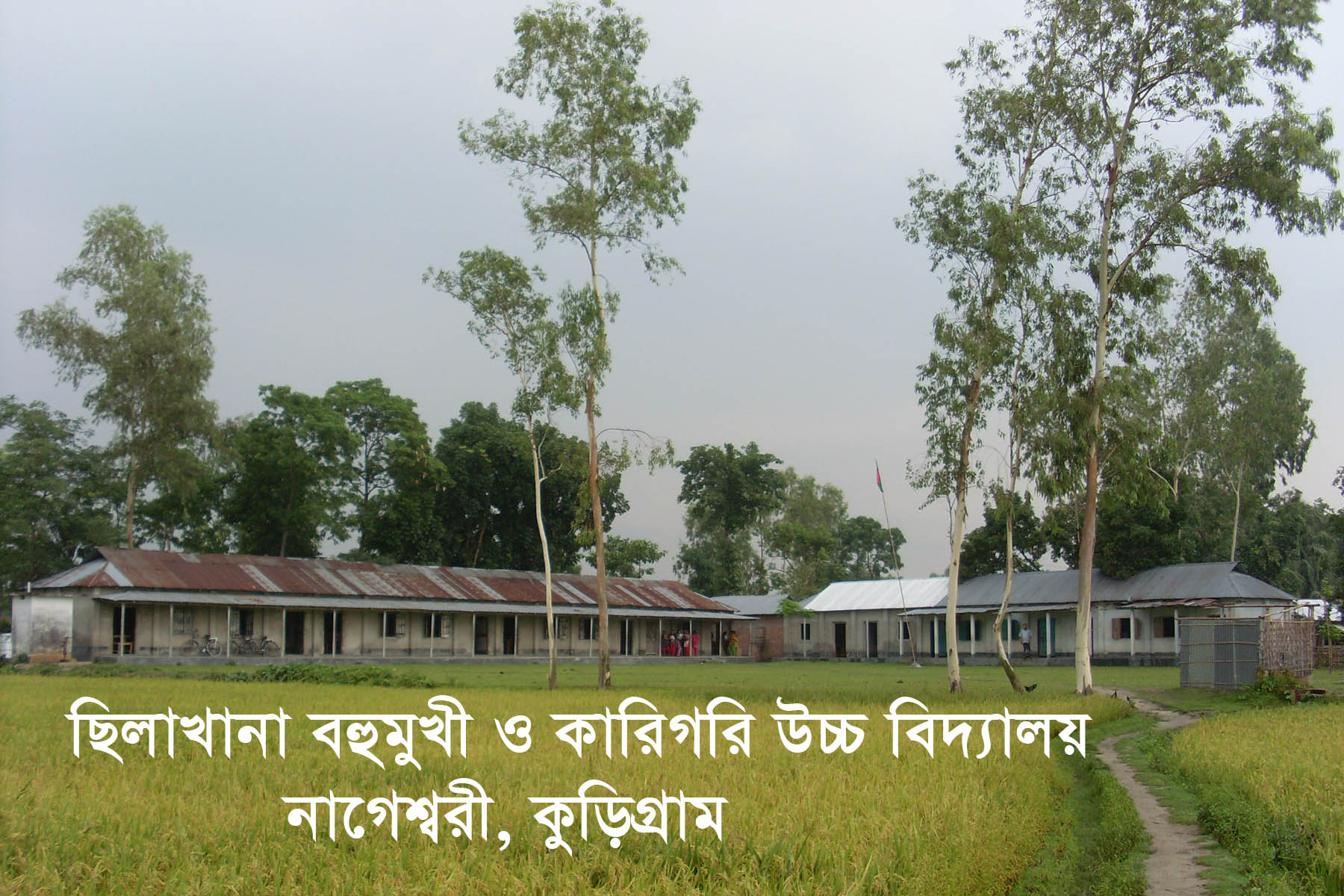 স্বাগতম
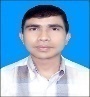 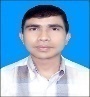 মোঃ রবিউল ইসলাম –সিনিয়র শিক্ষক (আইসিটি), ছিলাখানা বহুমুখী ও কারিগরি উচ্চ বিদ্যালয়, নাগেশ্বরী, কুড়িগ্রাম ।
16 October 2019
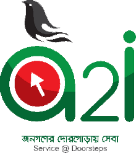 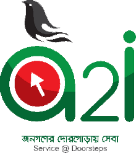 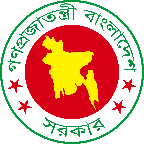 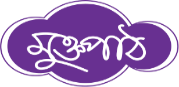 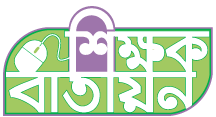 শিক্ষক পরিচিতি






মোঃ রবিউল ইসলাম 
সিনিয়র শিক্ষক (আই,সিটি)
ছিলাখানা বহুমুখী ও কারিগরি উচ্চ বিদ্যালয়
নাগেশ্বরী, কুড়িগ্রাম ।
rabiulislamchs@gmail.com
Mobile: 01730920932
পাঠ পরিচিতি

তথ্য ও যোগাযোগ প্রযুক্তি
শ্রেণি: নবম-দশম
অধ্যায়: 1ম
পাঠ: ই-কমার্স এবং বালাদেশ
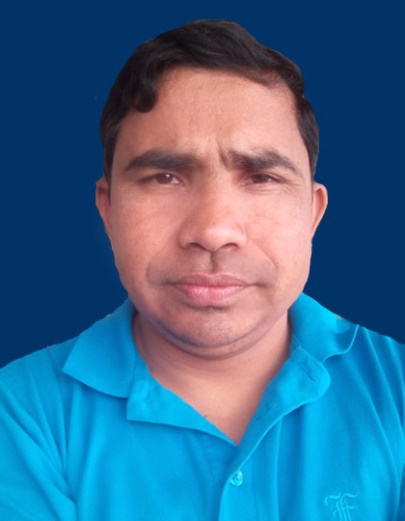 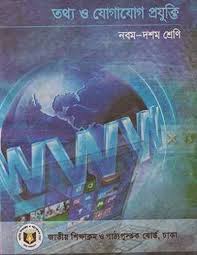 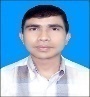 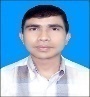 মোঃ রবিউল ইসলাম –সিনিয়র শিক্ষক (আইসিটি), ছিলাখানা বহুমুখী ও কারিগরি উচ্চ বিদ্যালয়, নাগেশ্বরী, কুড়িগ্রাম ।
16 October 2019
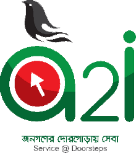 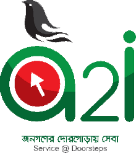 নিচের ছবি গুলি লক্ষ্য করি ।
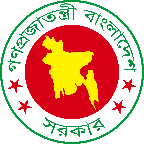 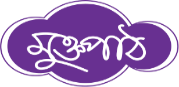 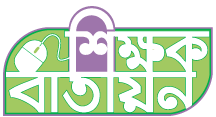 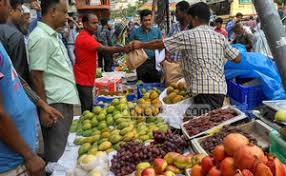 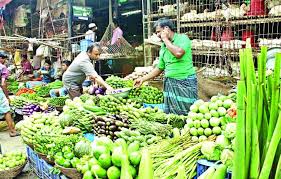 ব্যবসা/বানিজ্য প্রচলিত পদ্ধতি
ব্যবসা/বানিজ্য প্রচলিত পদ্ধতি
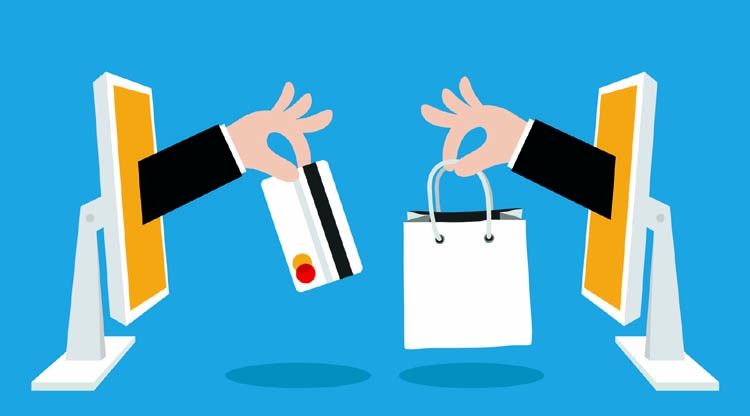 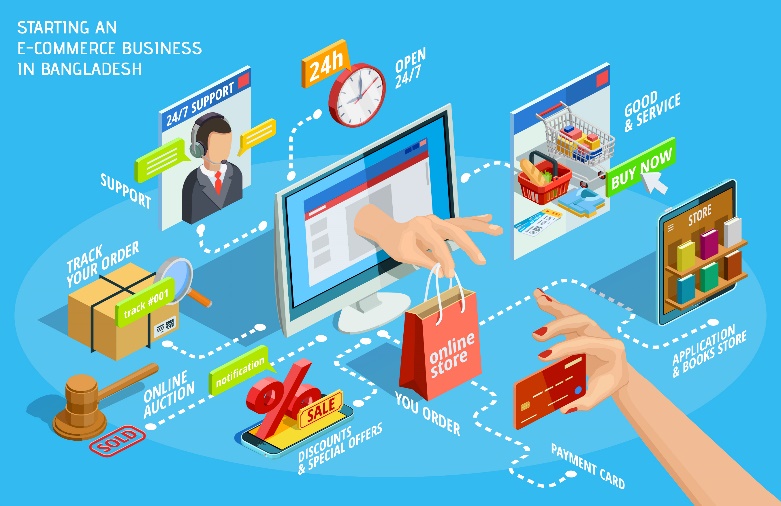 ই-কমার্স
ব্যবসা/বানিজ্য অন লাইন পদ্ধতি
ইলেকট্রিক্যাল বিজনেস
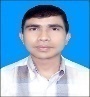 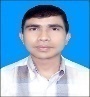 মোঃ রবিউল ইসলাম –সিনিয়র শিক্ষক (আইসিটি), ছিলাখানা বহুমুখী ও কারিগরি উচ্চ বিদ্যালয়, নাগেশ্বরী, কুড়িগ্রাম ।
16 October 2019
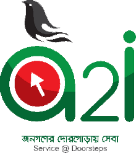 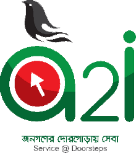 আজকের পাঠ
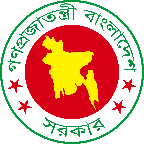 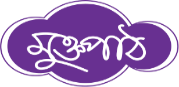 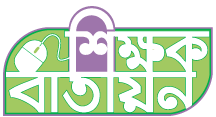 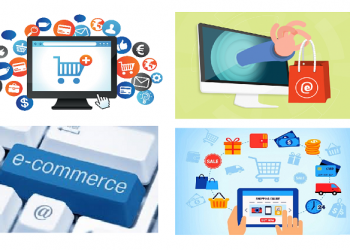 ই-কমার্স ও বাংলাদেশ
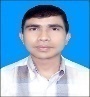 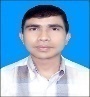 মোঃ রবিউল ইসলাম –সিনিয়র শিক্ষক (আইসিটি), ছিলাখানা বহুমুখী ও কারিগরি উচ্চ বিদ্যালয়, নাগেশ্বরী, কুড়িগ্রাম ।
16 October 2019
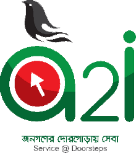 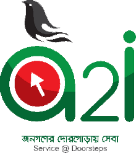 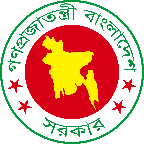 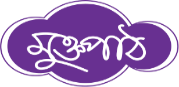 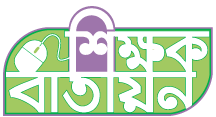 এই পাঠ শেষে শিক্ষার্থীরা .........
ই-কমার্স এর ধারনা ব্যাখ্যা করতে পারবে ।
ই-কমার্সের শর্ত সমুহ চিহ্নিত করতে পারবে।
বাংলাদেশে ই-কমার্সের গুরুত্ব ব্যাখ্যা করতে পারবে।
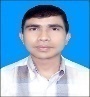 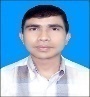 মোঃ রবিউল ইসলাম –সিনিয়র শিক্ষক (আইসিটি), ছিলাখানা বহুমুখী ও কারিগরি উচ্চ বিদ্যালয়, নাগেশ্বরী, কুড়িগ্রাম ।
16 October 2019
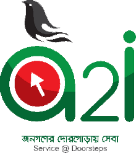 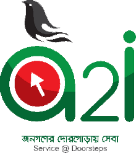 ই-কমার্স
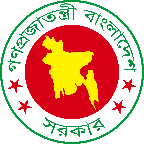 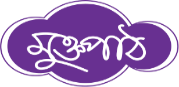 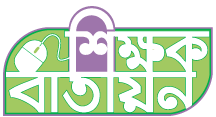 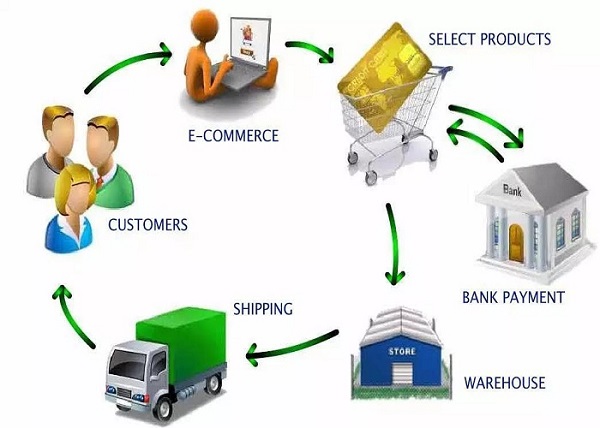 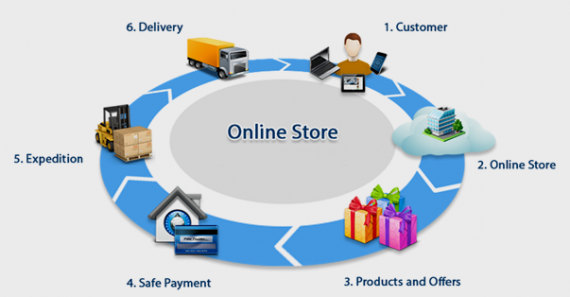 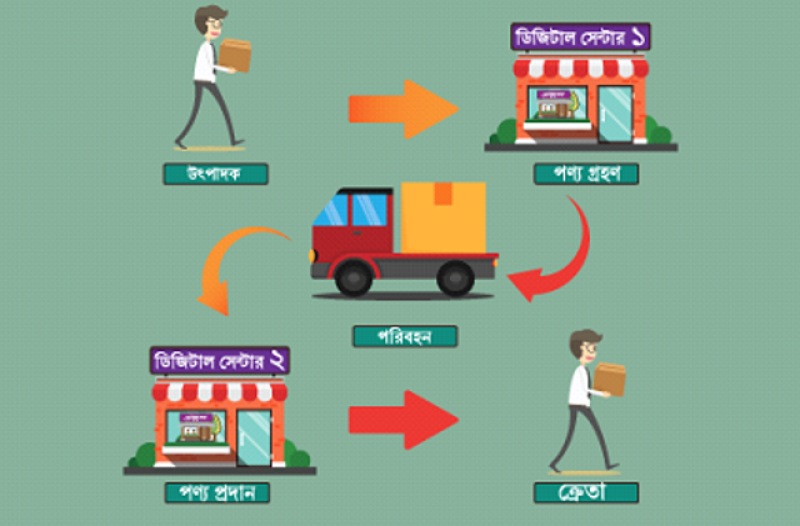 প্রযুক্তি ব্যবহার করে ব্যবসা/বানিজ্য করা
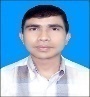 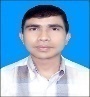 মোঃ রবিউল ইসলাম –সিনিয়র শিক্ষক (আইসিটি), ছিলাখানা বহুমুখী ও কারিগরি উচ্চ বিদ্যালয়, নাগেশ্বরী, কুড়িগ্রাম ।
16 October 2019
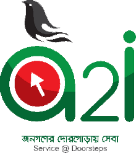 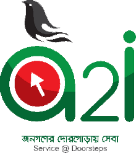 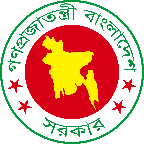 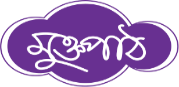 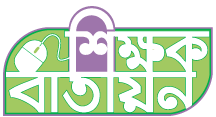 ১। বিক্রেতার নিকট পন্য থাকা
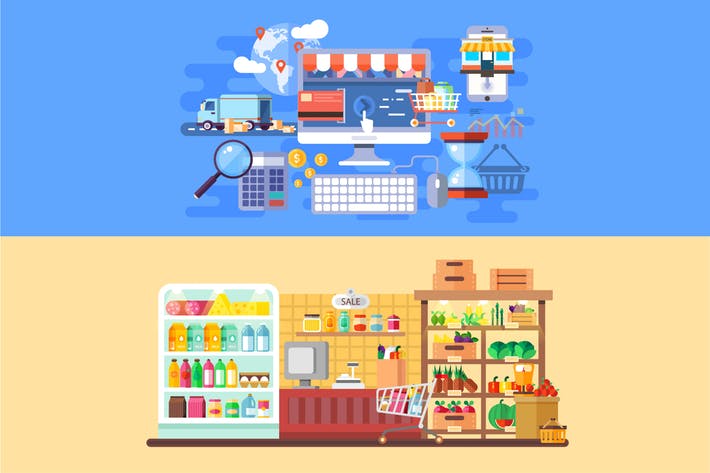 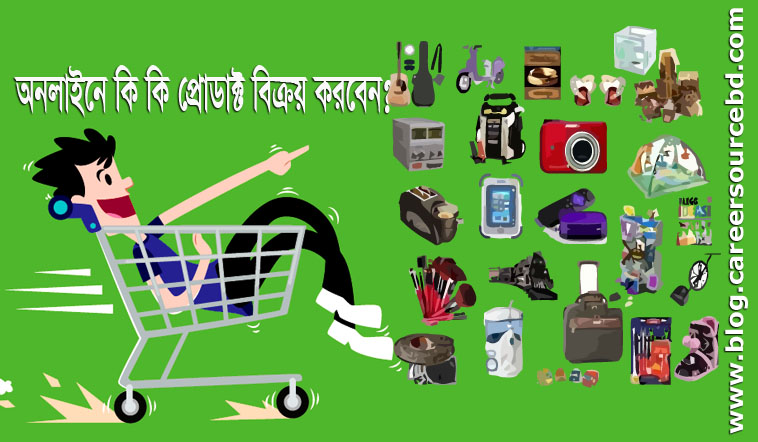 সেবা বা বানিজ্যের শর্ত ৩টি
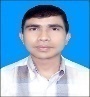 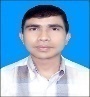 মোঃ রবিউল ইসলাম –সিনিয়র শিক্ষক (আইসিটি), ছিলাখানা বহুমুখী ও কারিগরি উচ্চ বিদ্যালয়, নাগেশ্বরী, কুড়িগ্রাম ।
16 October 2019
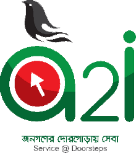 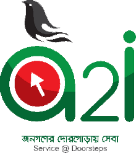 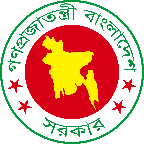 ২। ক্রেতা কর্তৃক তার বিনিময় মুল্য পরিশোধ করা
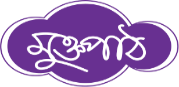 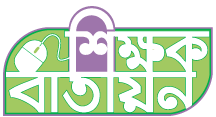 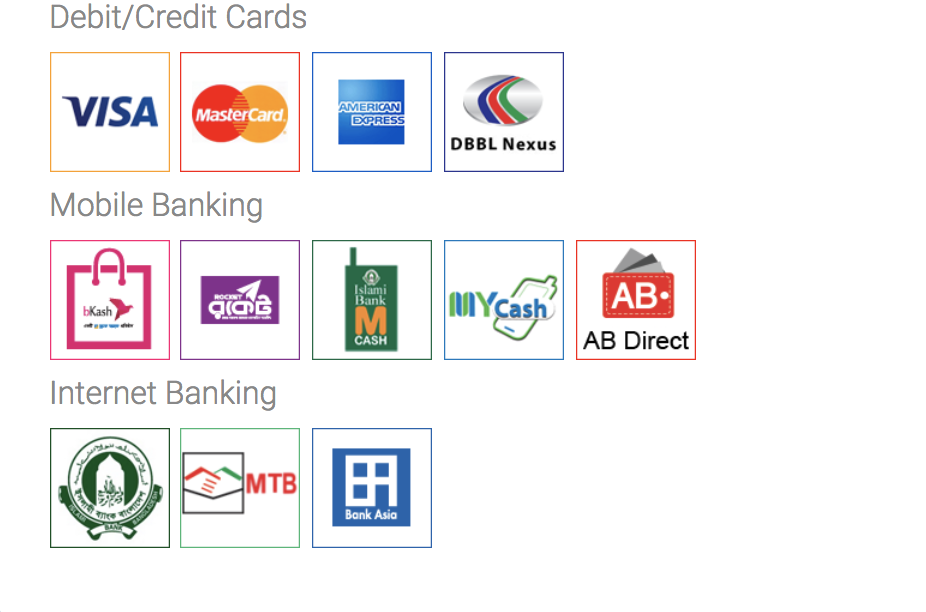 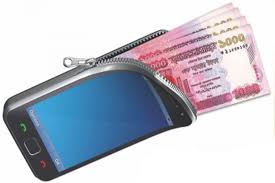 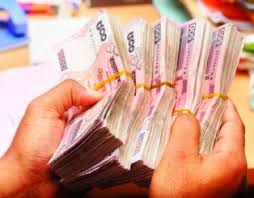 সেবা বা বানিজ্যের শর্ত ৩টি
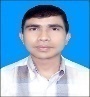 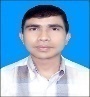 মোঃ রবিউল ইসলাম –সিনিয়র শিক্ষক (আইসিটি), ছিলাখানা বহুমুখী ও কারিগরি উচ্চ বিদ্যালয়, নাগেশ্বরী, কুড়িগ্রাম ।
16 October 2019
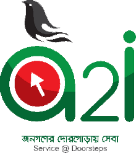 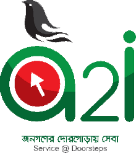 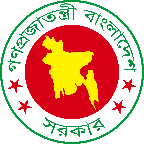 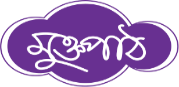 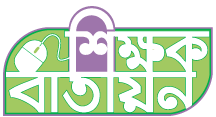 ৩। পণ্যটি ক্রেতার ঠিকানায় পৌছে দেয়া
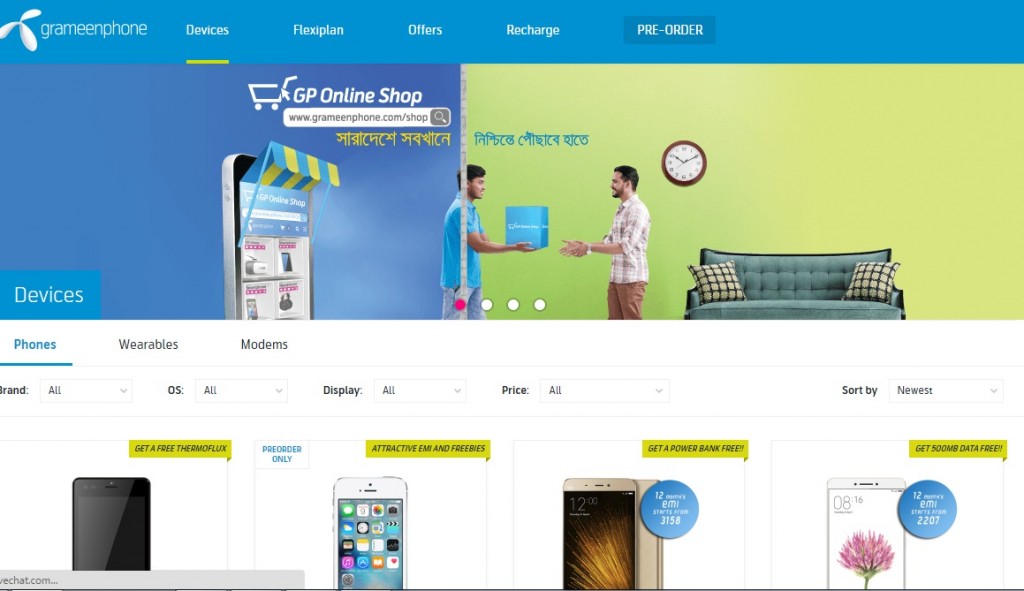 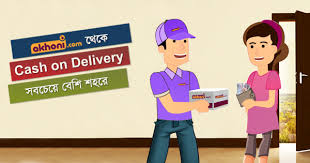 সেবা বা বানিজ্যের শর্ত ৩টি
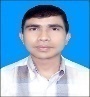 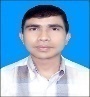 মোঃ রবিউল ইসলাম –সিনিয়র শিক্ষক (আইসিটি), ছিলাখানা বহুমুখী ও কারিগরি উচ্চ বিদ্যালয়, নাগেশ্বরী, কুড়িগ্রাম ।
16 October 2019
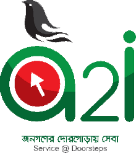 অনলাইন শপিং কী?
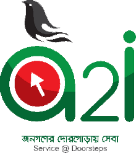 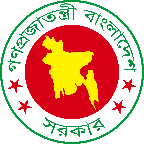 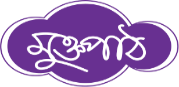 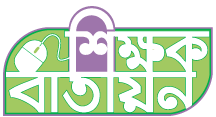 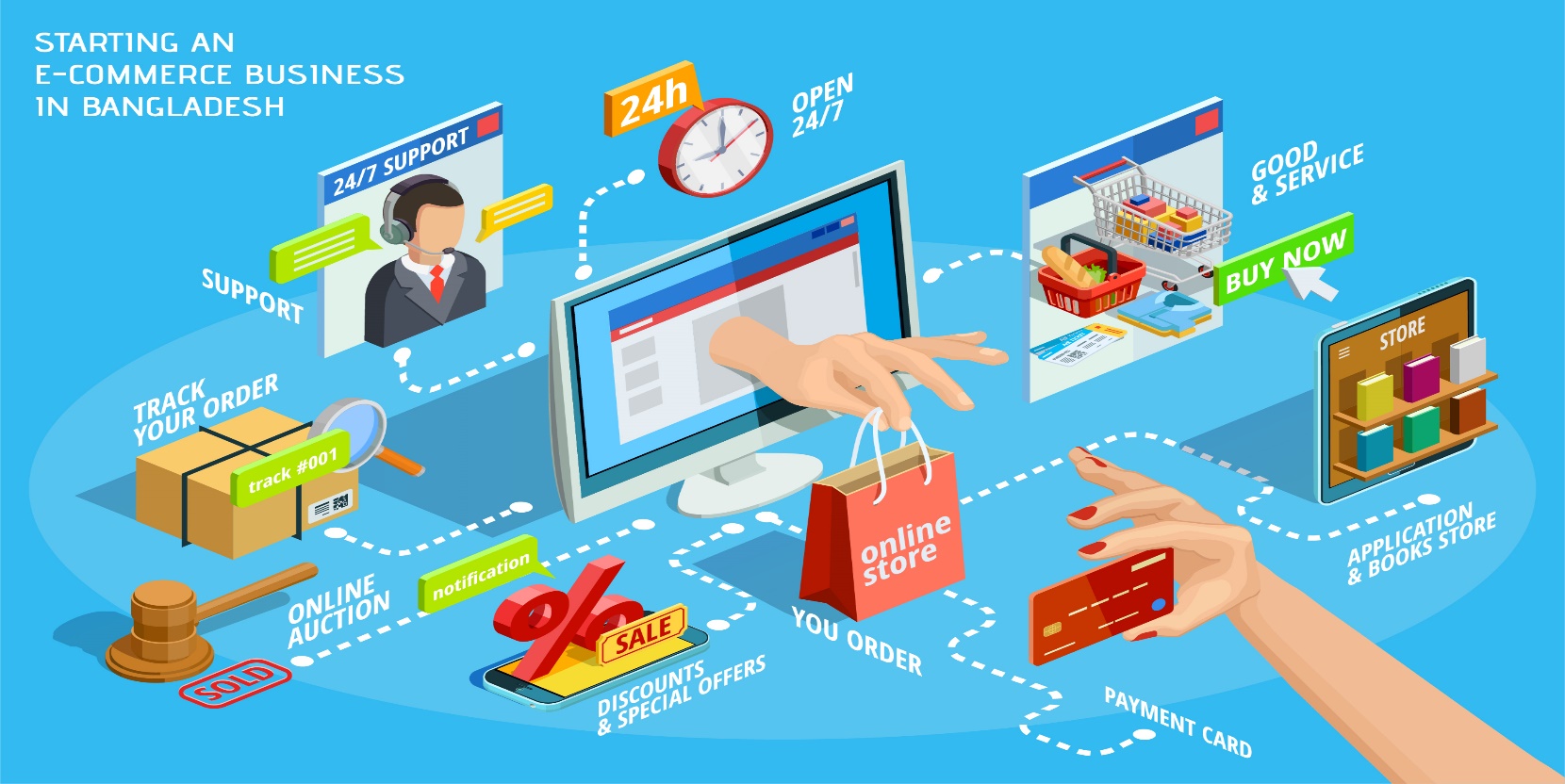 সম্ভাব্য উত্তর
কোন প্রতিষ্ঠান নিজের নামে ওয়েবসাইট খুলে তার পণ্য দ্রব্যের ছবি ও ভিডিও  দিয়ে ইন্টারনেটে সাইট খুলে বসেন। ক্রেতা অনলাইনে দ্রব্য পছন্দ করেন এবং মূল্য পরিশোধ করেন।
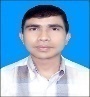 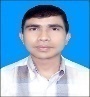 মোঃ রবিউল ইসলাম –সিনিয়র শিক্ষক (আইসিটি), ছিলাখানা বহুমুখী ও কারিগরি উচ্চ বিদ্যালয়, নাগেশ্বরী, কুড়িগ্রাম ।
16 October 2019
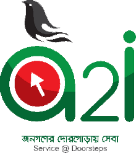 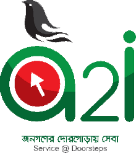 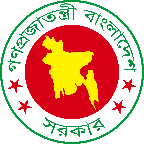 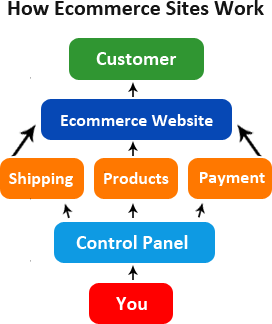 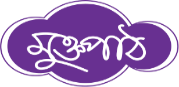 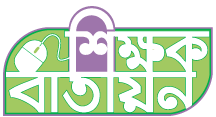 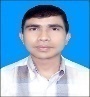 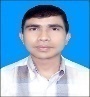 মোঃ রবিউল ইসলাম –সিনিয়র শিক্ষক (আইসিটি), ছিলাখানা বহুমুখী ও কারিগরি উচ্চ বিদ্যালয়, নাগেশ্বরী, কুড়িগ্রাম ।
16 October 2019
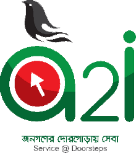 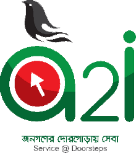 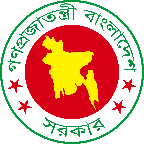 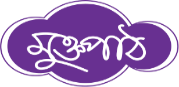 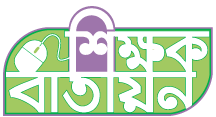 জোড়ায় কাজ
ই-কমার্স-এর ক্ষেত্রে মূল্য পরিশোধ কীভাবে করা হয়?
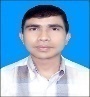 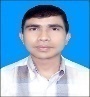 মোঃ রবিউল ইসলাম –সিনিয়র শিক্ষক (আইসিটি), ছিলাখানা বহুমুখী ও কারিগরি উচ্চ বিদ্যালয়, নাগেশ্বরী, কুড়িগ্রাম ।
16 October 2019
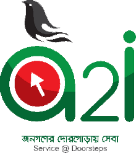 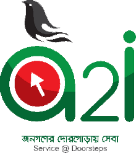 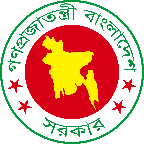 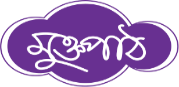 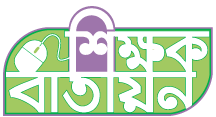 ই-কর্মাসের প্রকারভেদ
ই-কর্মাস ২ প্রকার:
১।  এক ধরণের প্রতিষ্ঠান কেবল নিজেদের পণ্য বিক্রি করে
২।  এ ধরণের প্রতিষ্ঠান অন্যেদের পণ্য বিক্রি করে
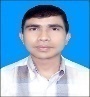 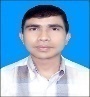 মোঃ রবিউল ইসলাম –সিনিয়র শিক্ষক (আইসিটি), ছিলাখানা বহুমুখী ও কারিগরি উচ্চ বিদ্যালয়, নাগেশ্বরী, কুড়িগ্রাম ।
16 October 2019
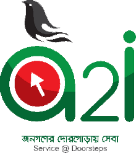 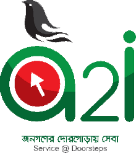 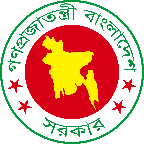 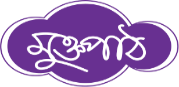 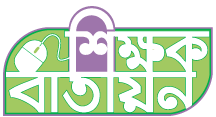 বাংলাদেশে ২০১১-১২ সাল থেকে ই-কর্মাসের প্রসার হচ্ছে
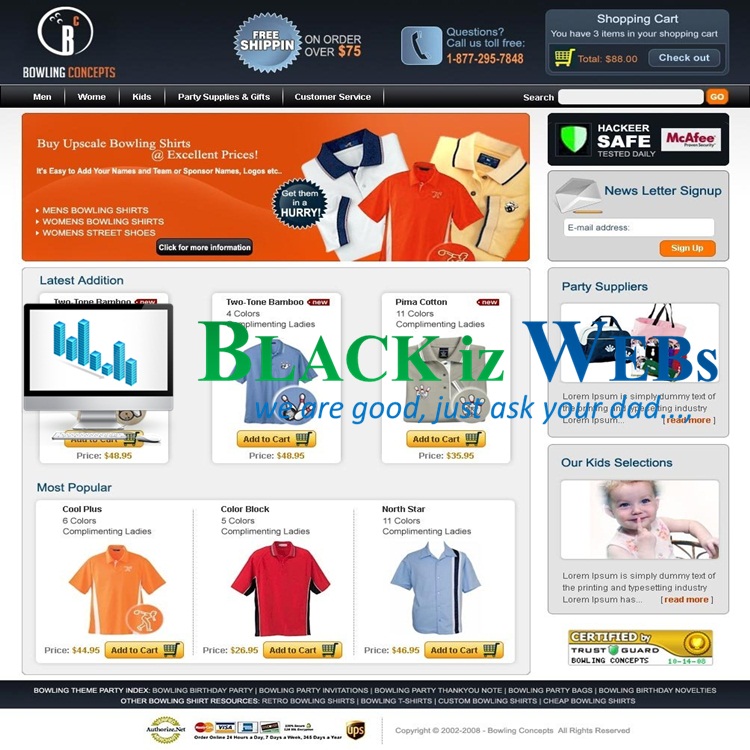 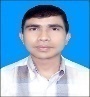 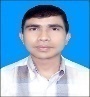 মোঃ রবিউল ইসলাম –সিনিয়র শিক্ষক (আইসিটি), ছিলাখানা বহুমুখী ও কারিগরি উচ্চ বিদ্যালয়, নাগেশ্বরী, কুড়িগ্রাম ।
16 October 2019
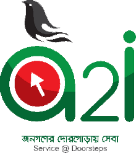 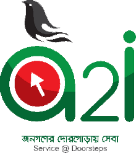 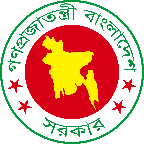 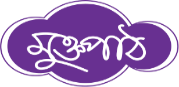 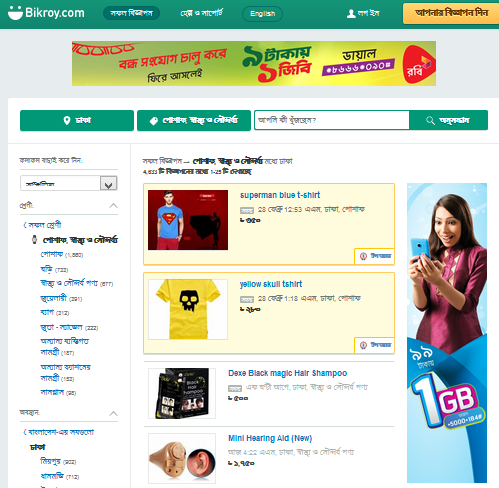 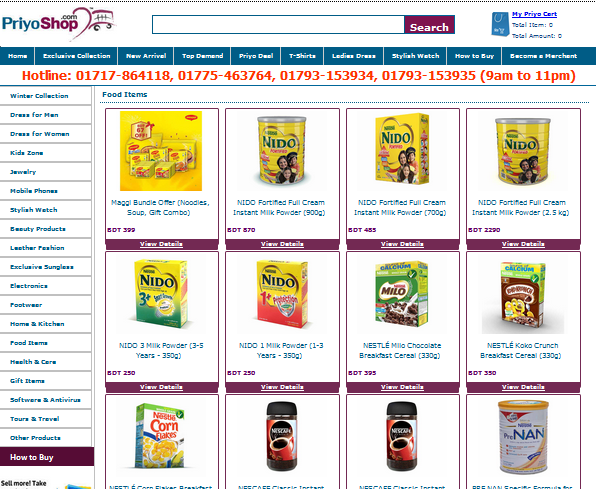 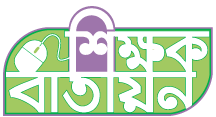 কয়েকটি অনলাইন শপিং-এর সাইট
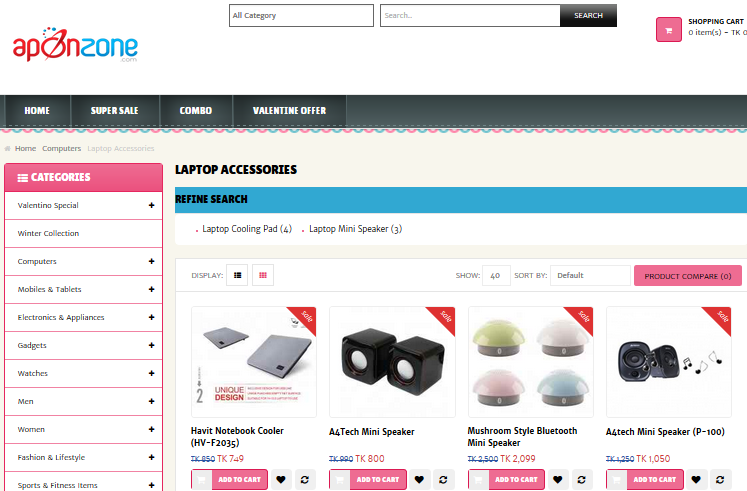 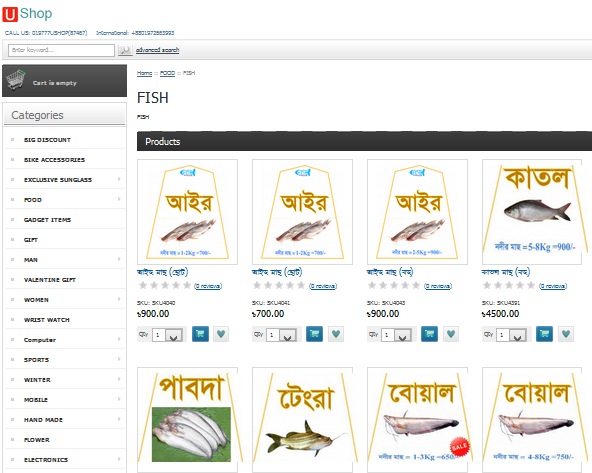 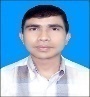 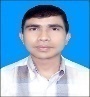 মোঃ রবিউল ইসলাম –সিনিয়র শিক্ষক (আইসিটি), ছিলাখানা বহুমুখী ও কারিগরি উচ্চ বিদ্যালয়, নাগেশ্বরী, কুড়িগ্রাম ।
16 October 2019
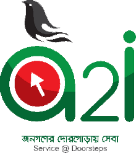 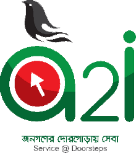 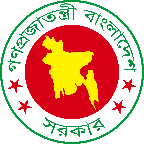 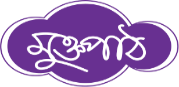 দলগত কাজ
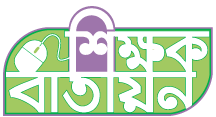 বাংলাদেশের ই-কর্মাসের সুবিধা বর্ণনা কর।
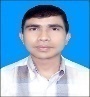 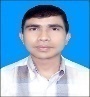 মোঃ রবিউল ইসলাম –সিনিয়র শিক্ষক (আইসিটি), ছিলাখানা বহুমুখী ও কারিগরি উচ্চ বিদ্যালয়, নাগেশ্বরী, কুড়িগ্রাম ।
16 October 2019
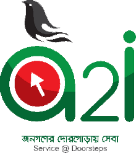 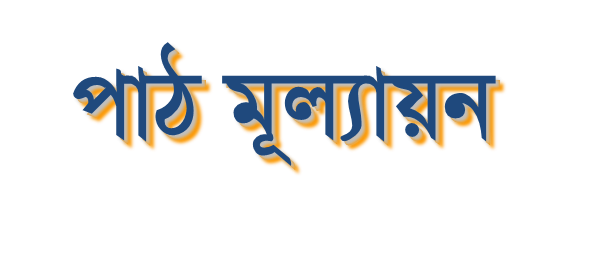 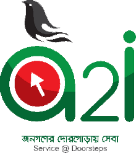 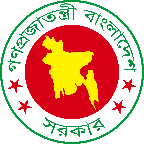 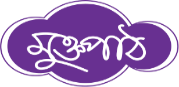 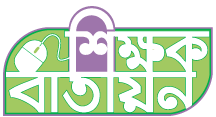 সঠিক উত্তর
সঠিক উত্তর
আবার চেষ্টা কর
আবার চেষ্টা কর
আবার চেষ্টা কর
আবার চেষ্টা কর
আবার চেষ্টা কর
আবার চেষ্টা কর
(১) কত সাল থেকে বাংলাদেশ ই-কর্মাসের প্রসার হচ্ছে?
(ক) ২০০৮
(খ) ২০০৯
(গ) ২০১১
(ঘ) ২০১১
(২) ই-কর্মাস কত প্রকার?
(ক) ২
(খ) ৩
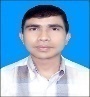 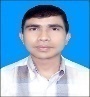 (ঘ) ৫
(গ) ৪
মোঃ রবিউল ইসলাম –সিনিয়র শিক্ষক (আইসিটি), ছিলাখানা বহুমুখী ও কারিগরি উচ্চ বিদ্যালয়, নাগেশ্বরী, কুড়িগ্রাম ।
16 October 2019
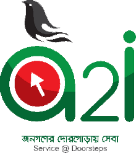 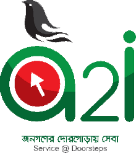 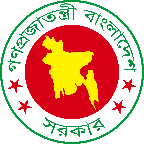 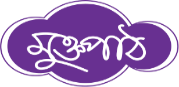 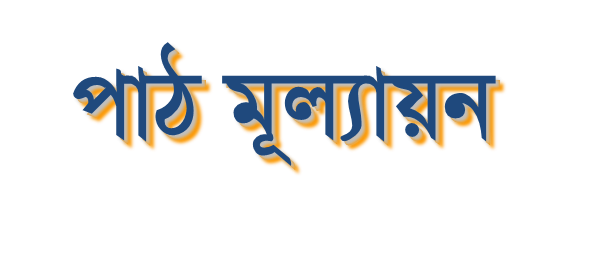 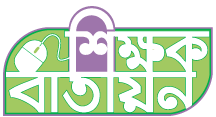 ১। ই-কর্মাস কী? 
২। অনলাইন শপিং কী?
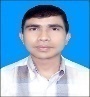 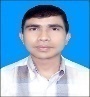 মোঃ রবিউল ইসলাম –সিনিয়র শিক্ষক (আইসিটি), ছিলাখানা বহুমুখী ও কারিগরি উচ্চ বিদ্যালয়, নাগেশ্বরী, কুড়িগ্রাম ।
16 October 2019
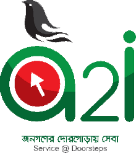 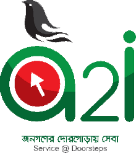 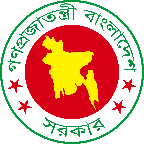 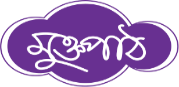 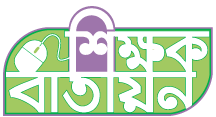 বাড়ীর কাজ
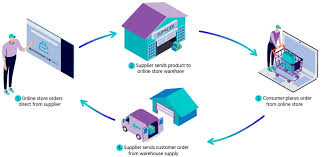 ই- কমার্সের ফলে ব্যবসায়িক কর্মকান্ডের পরিবর্তন গুলি লেখ ।
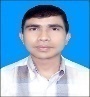 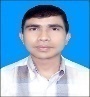 মোঃ রবিউল ইসলাম –সিনিয়র শিক্ষক (আইসিটি), ছিলাখানা বহুমুখী ও কারিগরি উচ্চ বিদ্যালয়, নাগেশ্বরী, কুড়িগ্রাম ।
16 October 2019
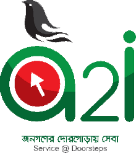 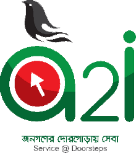 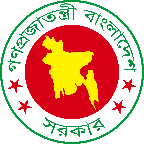 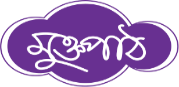 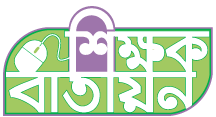 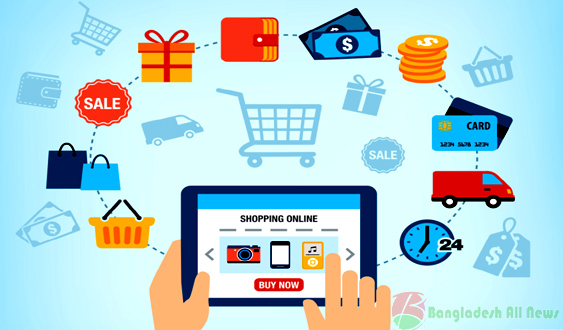 ধন্যবাদ
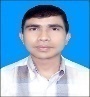 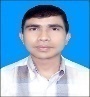 মোঃ রবিউল ইসলাম –সিনিয়র শিক্ষক (আইসিটি), ছিলাখানা বহুমুখী ও কারিগরি উচ্চ বিদ্যালয়, নাগেশ্বরী, কুড়িগ্রাম ।
16 October 2019